SmartSource: A Mobile Q&A Middleware Poweredby Crowdsourcing
Y. Zhao, C. Liao, T. Lin, J. Yin, N. Do, C. Hsu, and N. Venkatasubramanian
2015 16th IEEE International Conference on Mobile Data Management
Introduction
Q&A system
 Crowdsourcing
Amazon Mechanical Turk
CrowdFlower
Problem
Ensure that users can participate meaningfully (indeed, noisy apps are typically turned off or deleted by the user) 
 Lower resource consumption in the end-devices and networks.
Key contributions
Design of a generic mobile Q&A architecture.
 Formulation of optimization problems (cast as worker selection and assignor selection problems) to balance the multiple design goals of accuracy, trustworthiness and overhead cost, at scale.
 Design of stable algorithms for worker selection and assignor selection using the Lyapunov  queuing framework.
 Implementation of a prototype SmartSource system.
Worker choices
Experts
 Friends and family networks
 Those in the vicinity of a location are potentially more suitable candidates to answer location-based questions;
 A combination of the above.
Context
Geolocation
 Social network connections
 Expertise and interests
 Profiling of device sensors
 Device battery levels.
SmartSource Architecture
Querists
 Workers
 Brokers
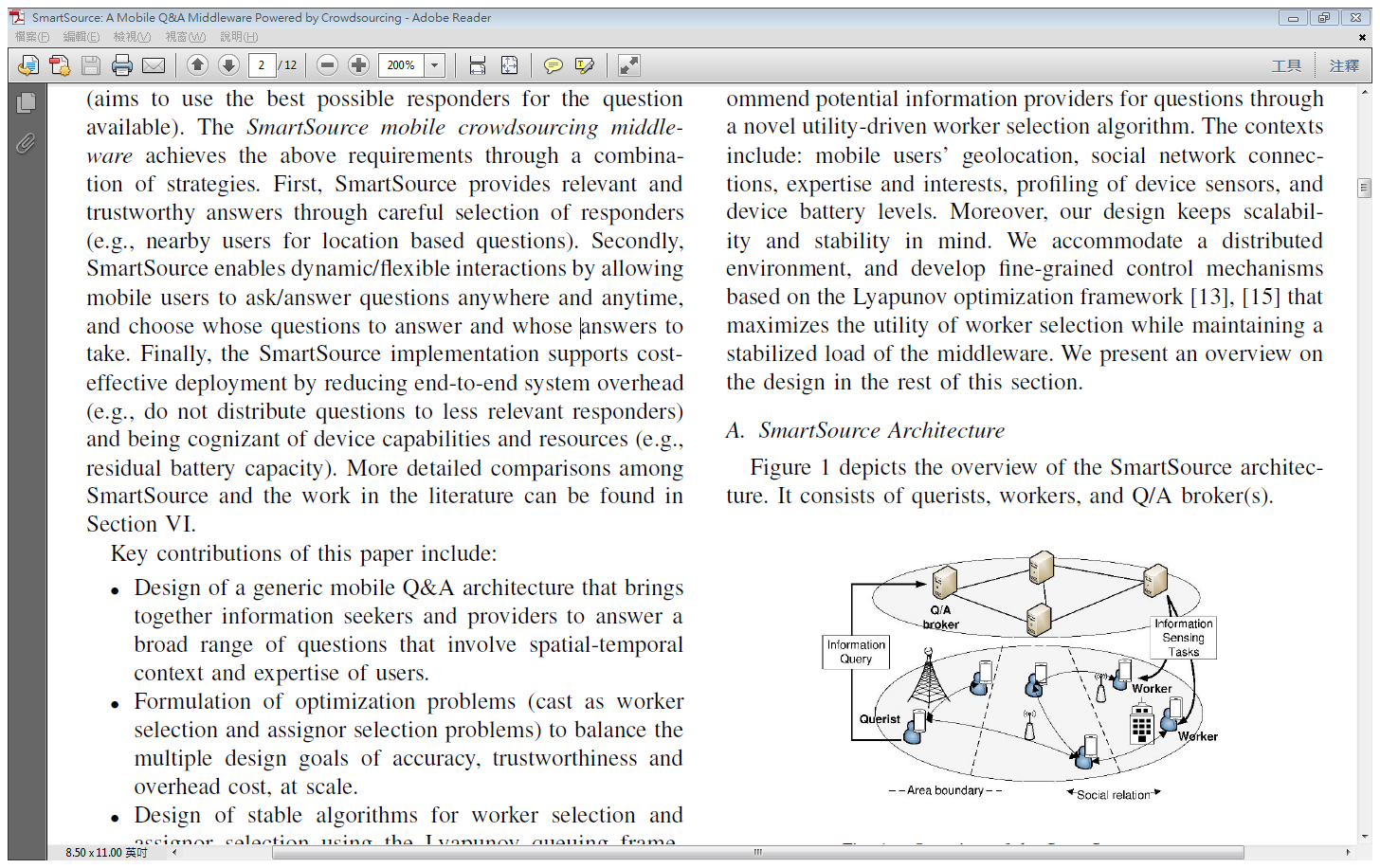 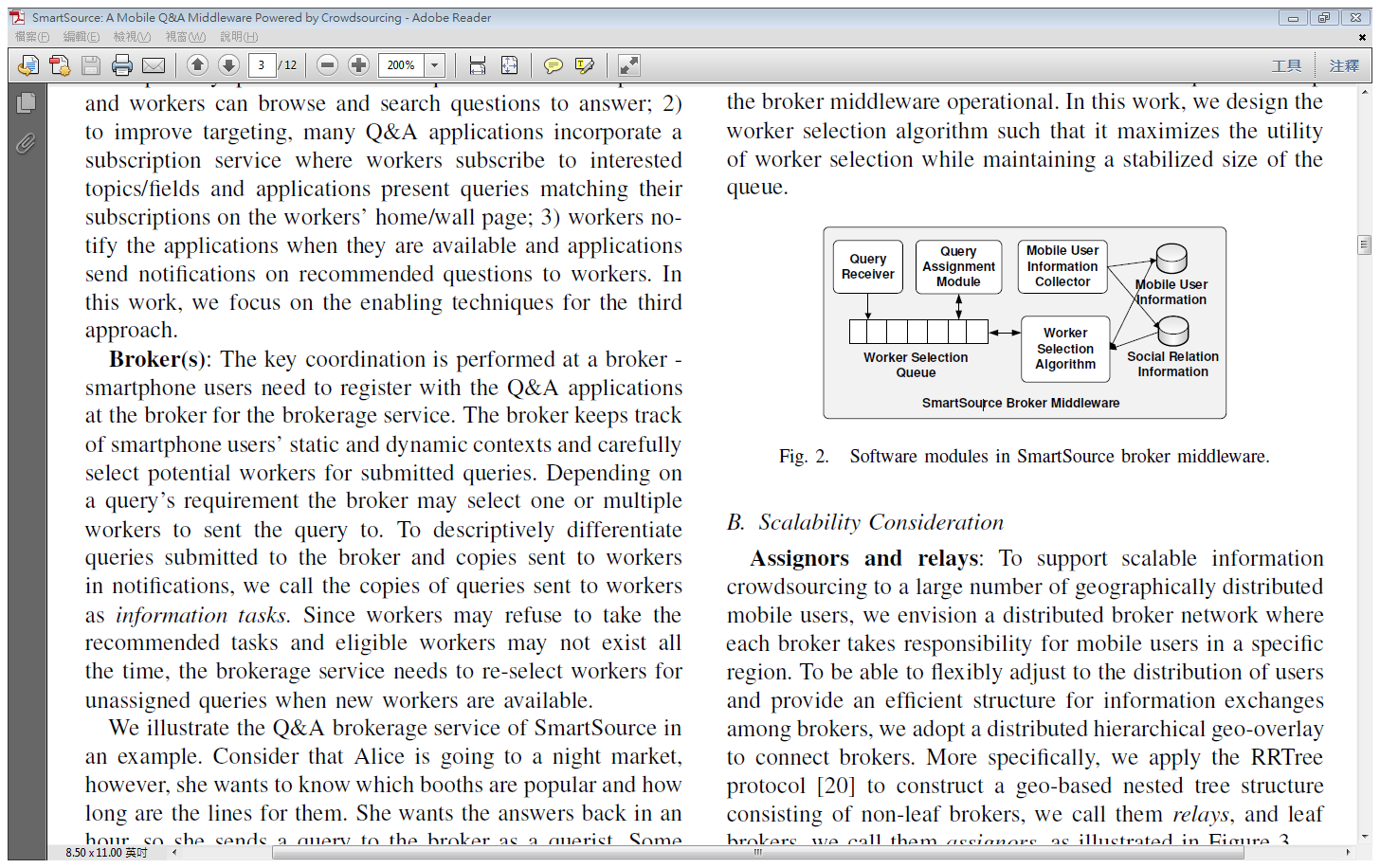 Distributed broker network
RRTree
 Relays: non-leaf brokers
 Assignors : leaf-brokers
 Two forwarding 
In spatial Q&A
Non-spatial Q&A
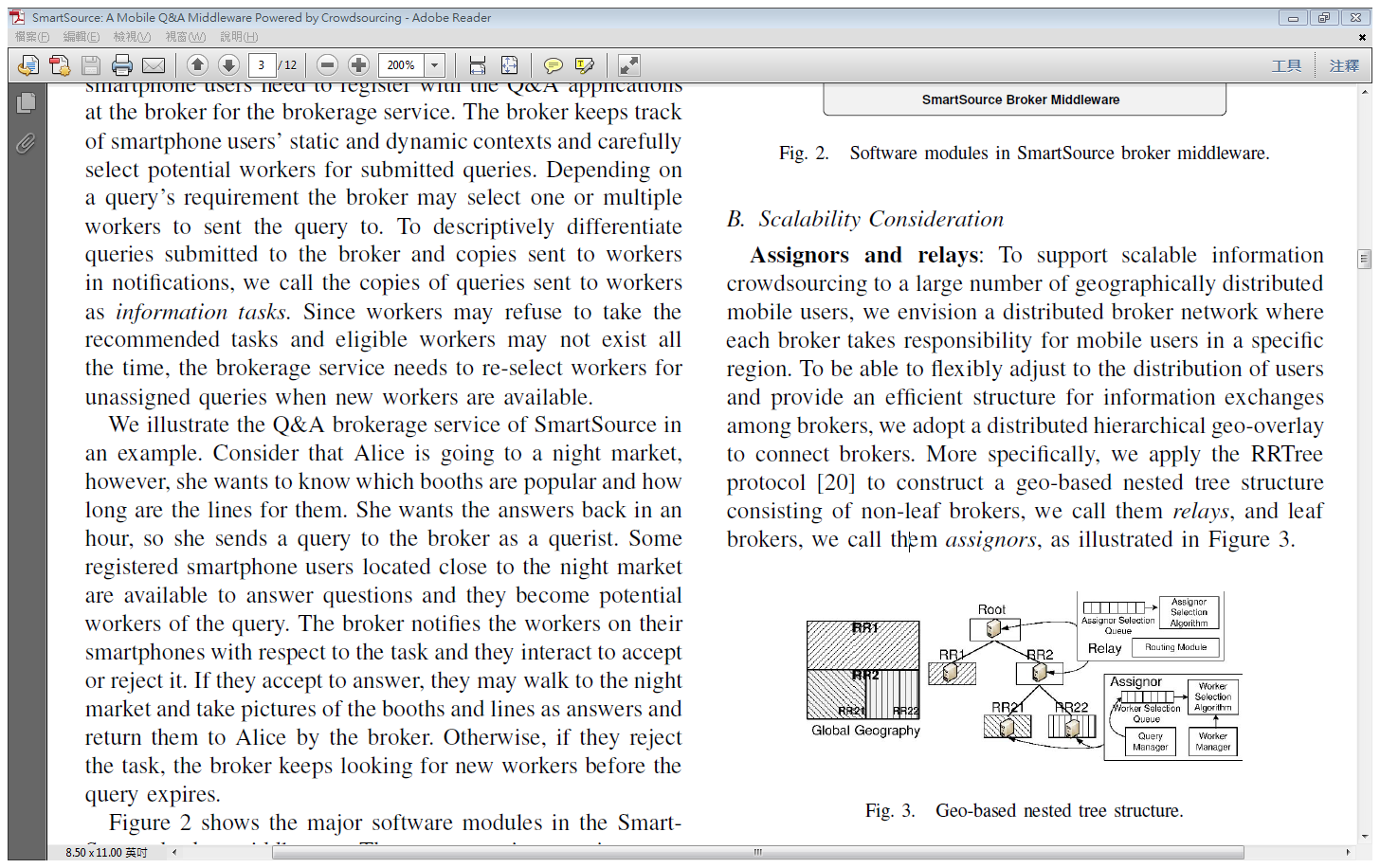 System models
Query model
 Task model
 Worker model
 Task arrival
 Task-worker selection and assignment
 Task dropping
Problem Formulation
Utility function:



 Maximizes the long term utility of selecting workers and minimizes the loss of dropping
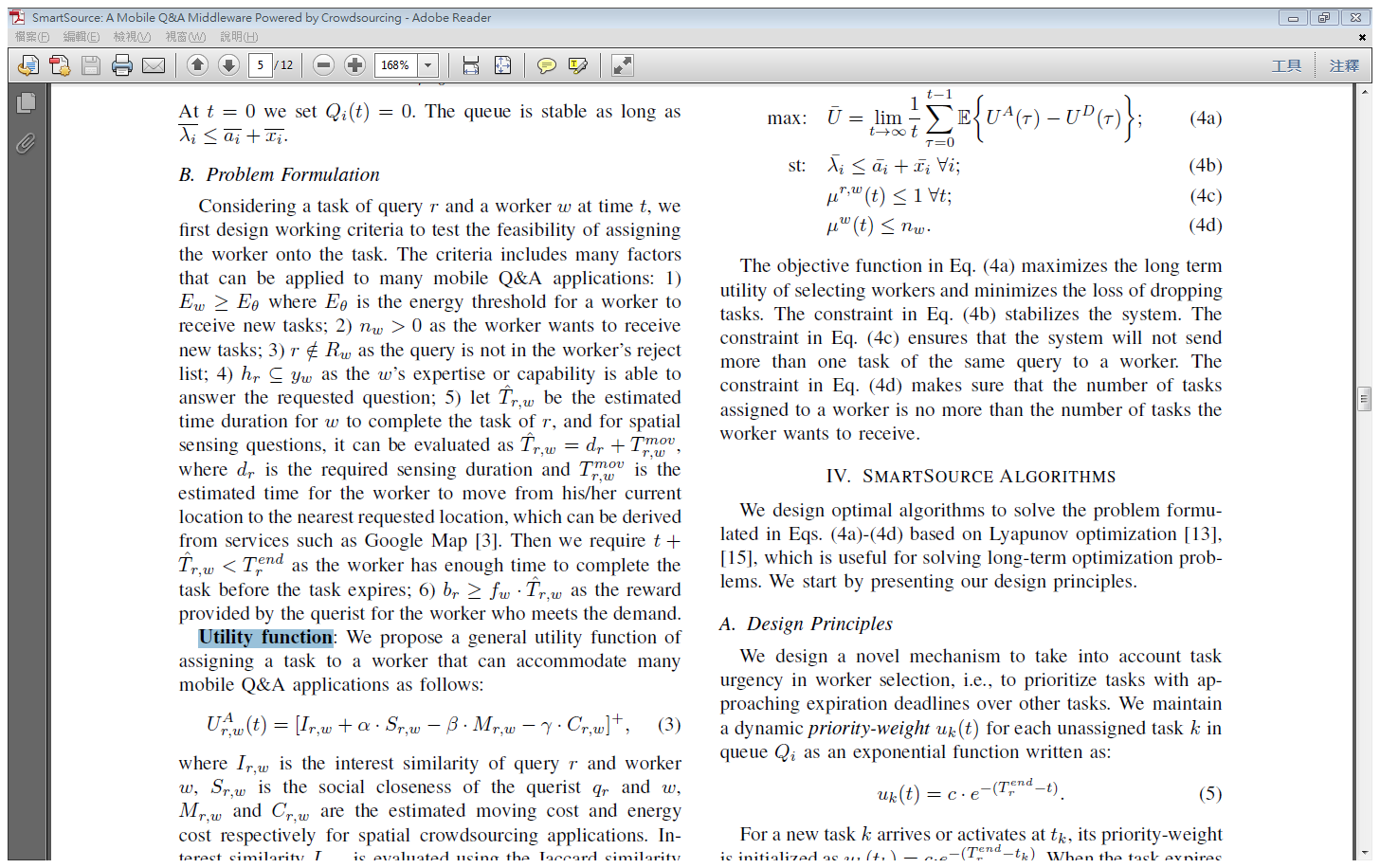 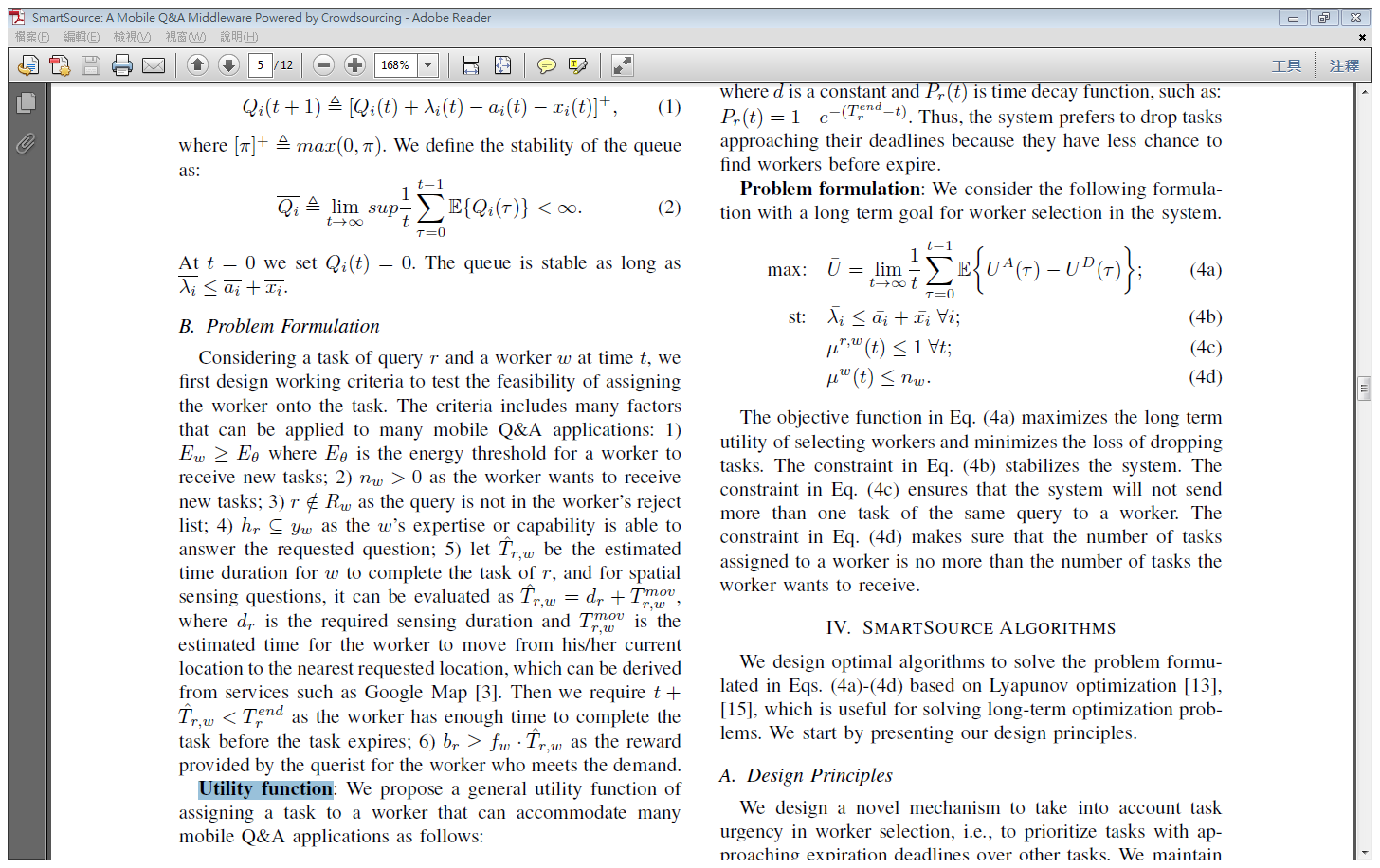 SmartSource Implementation
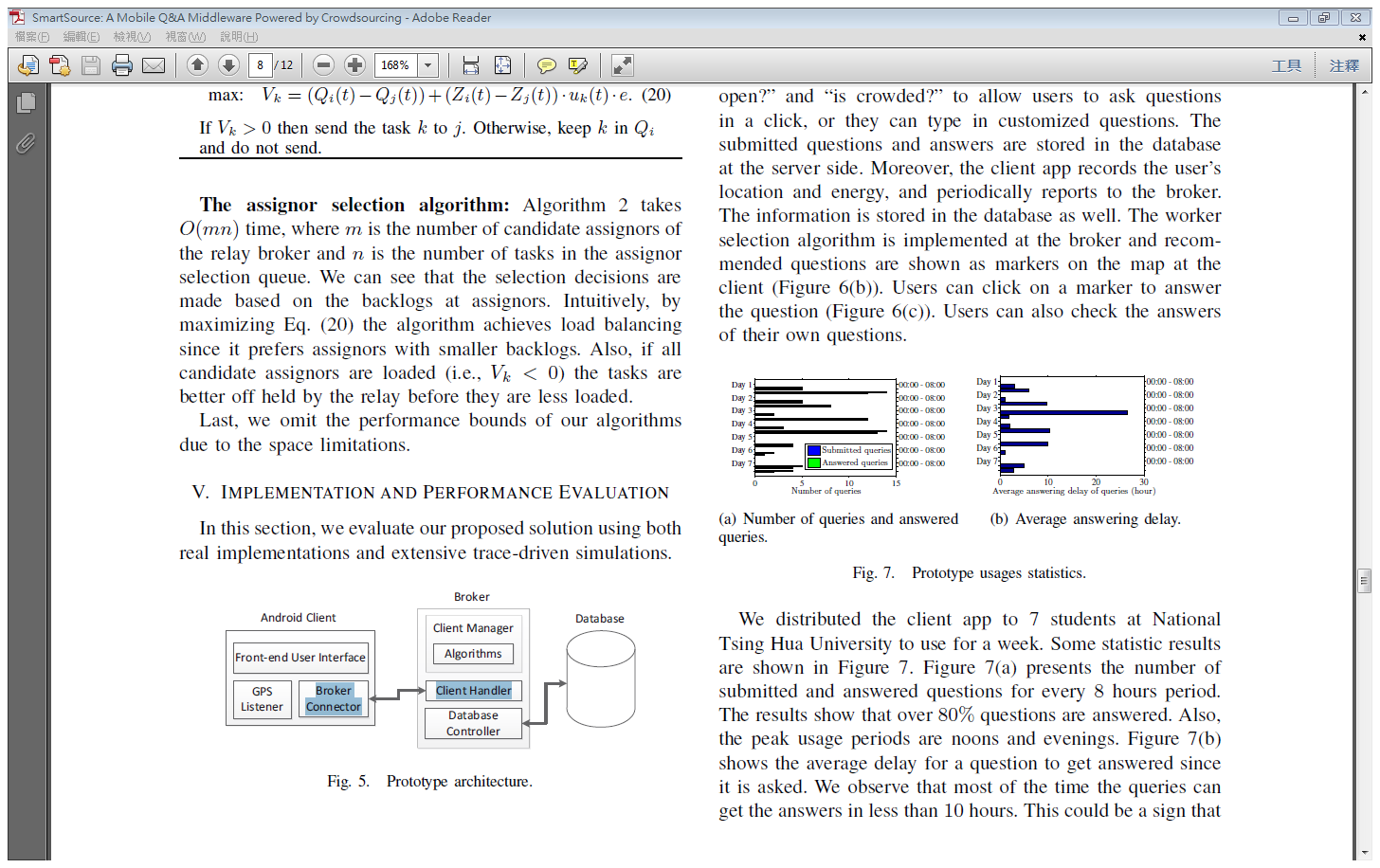 Performance Evaluation
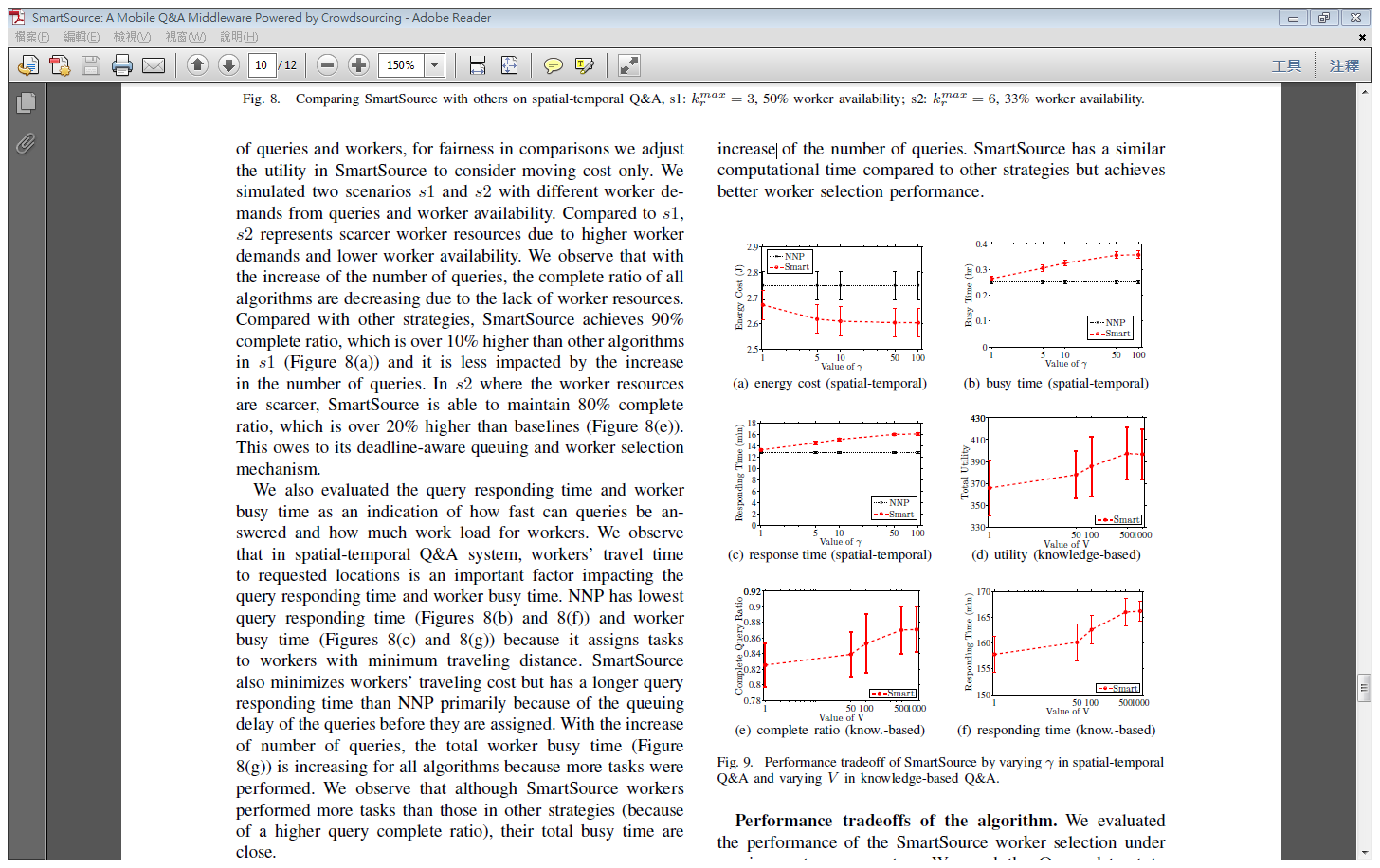 Dataset
PPT
Quora
 Experimental Methodology
Nearest
Nearest Neighbor Priority
Least Location Entropy Priority
Performance
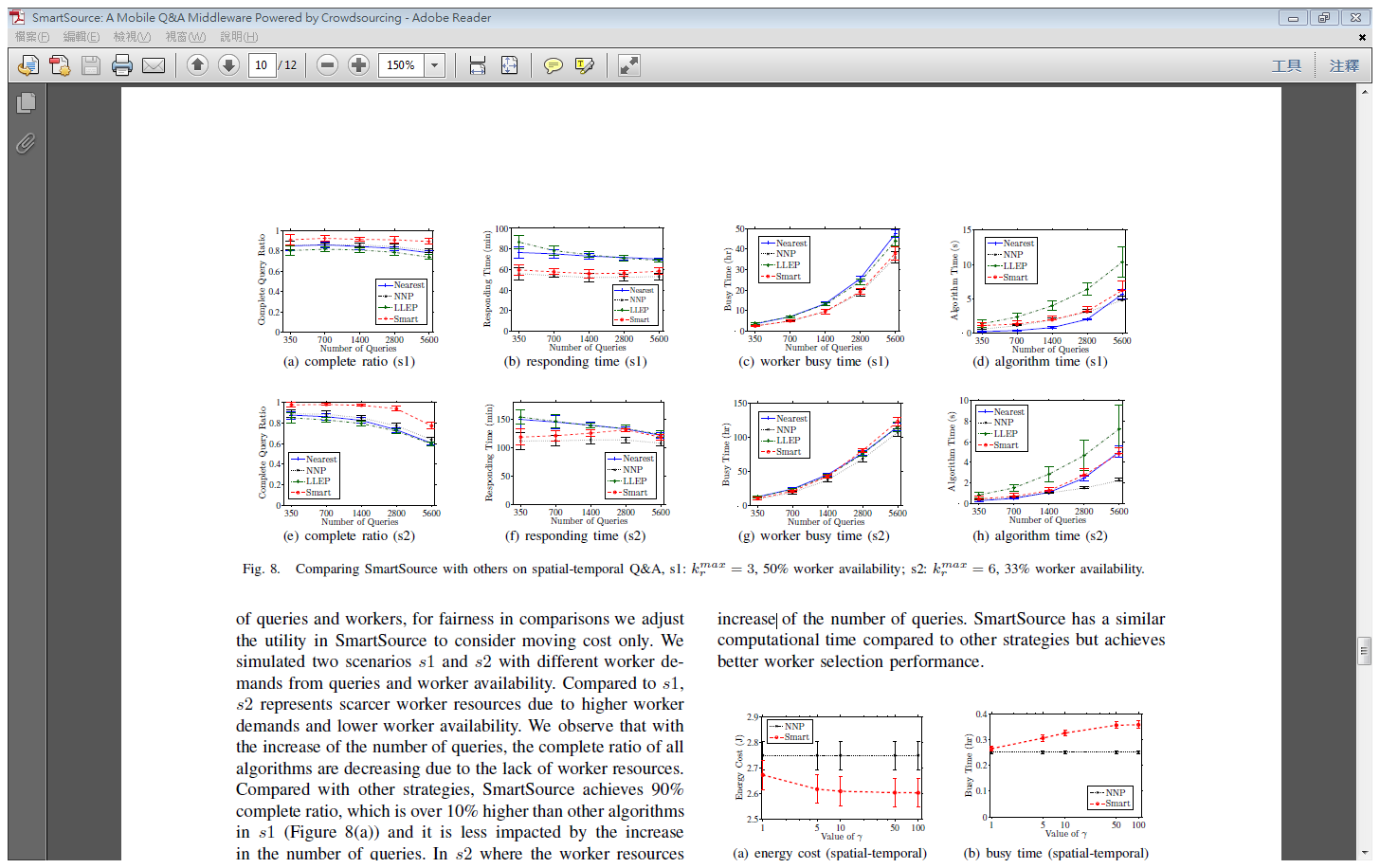 Questions
I need to study this algorithm.
 Can I remove ‘accept’?
 Broker communicate to another broker, delay time? table?
Todo
1. Make a demo video of B4G's system.
2. Promote client UI of M40’s project.
3. Add worker selection algorithm to pokemon broker